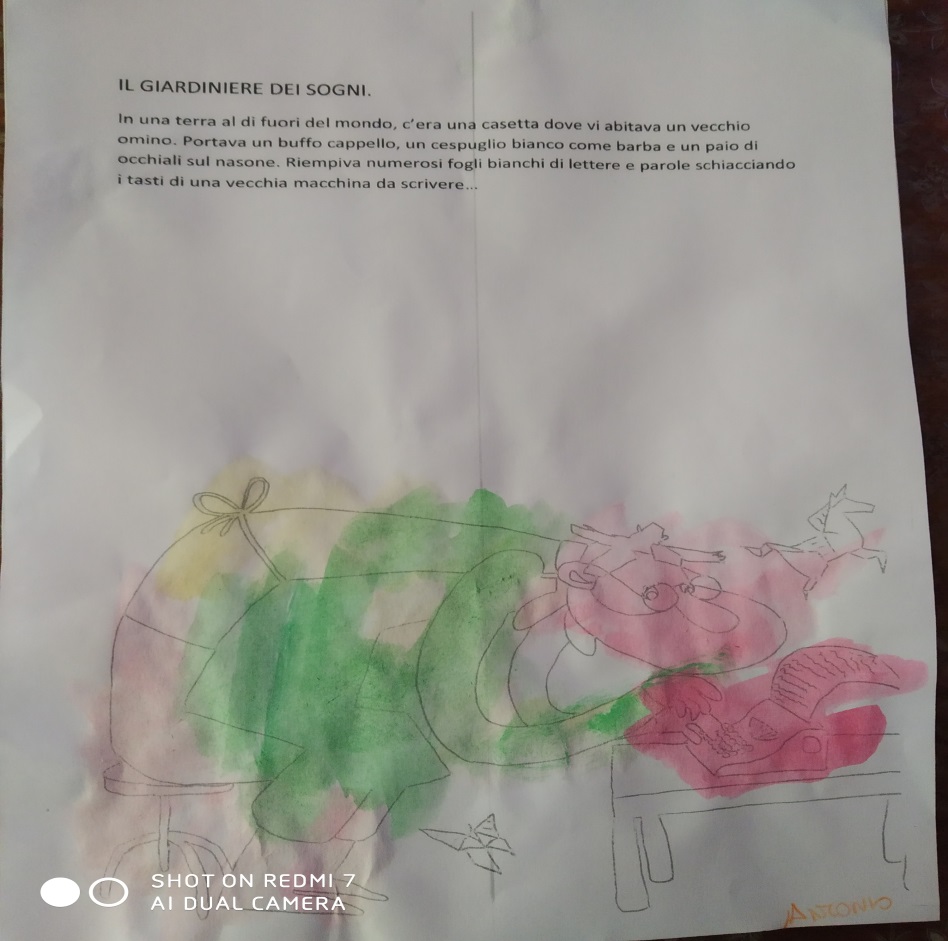 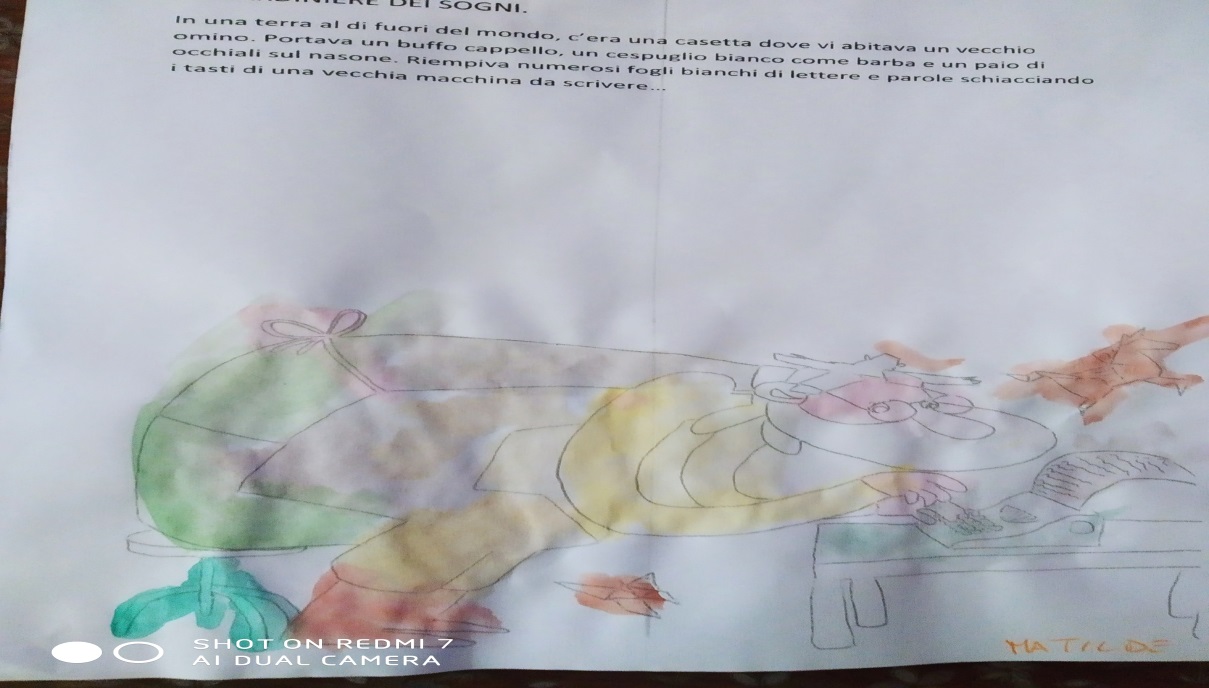 IL    GIARDINIERE      DEI    SOGNI..
E  ALTRE     STORIE…
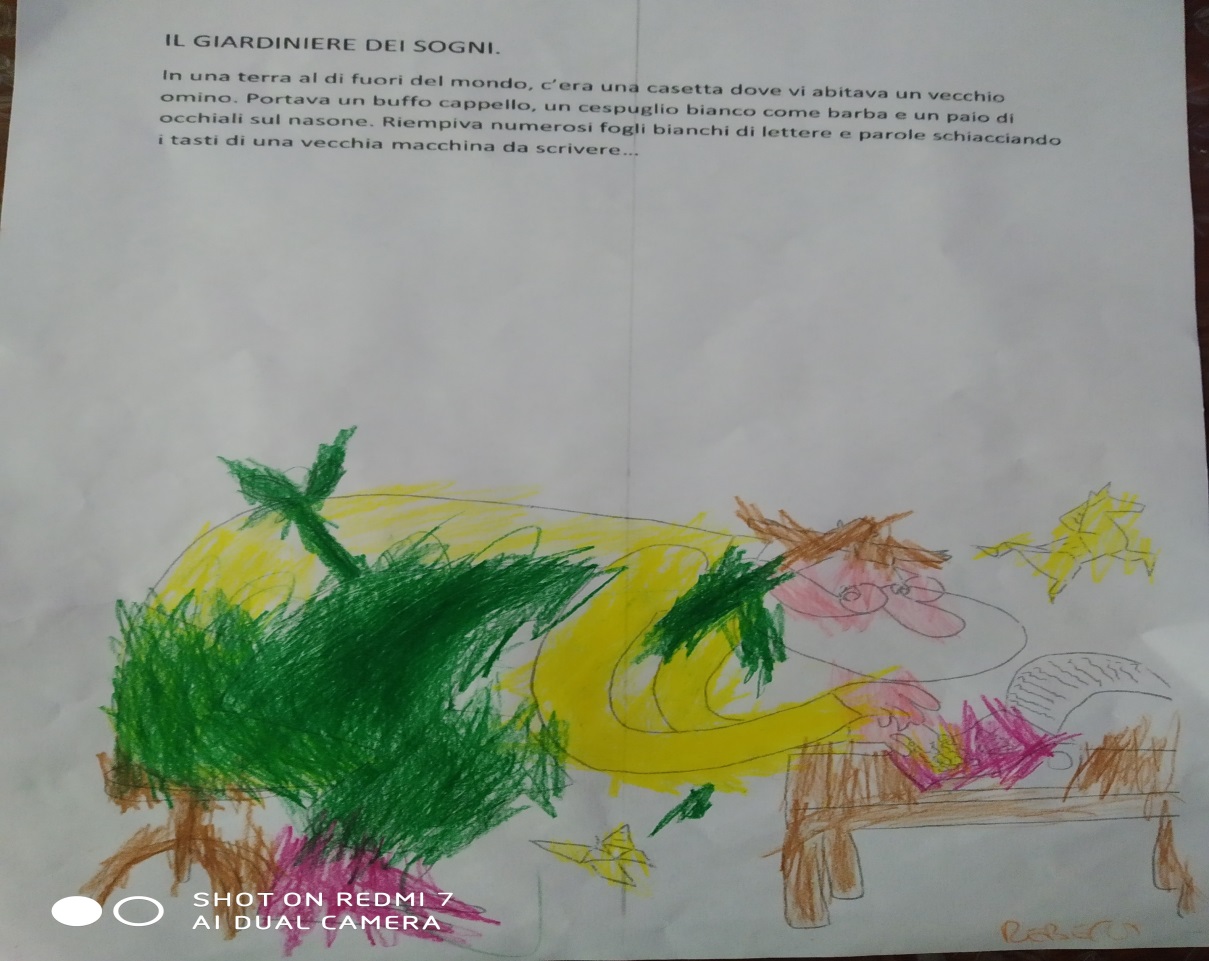 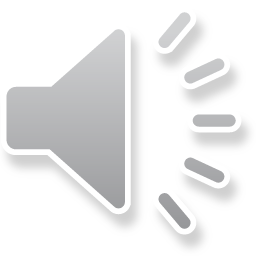 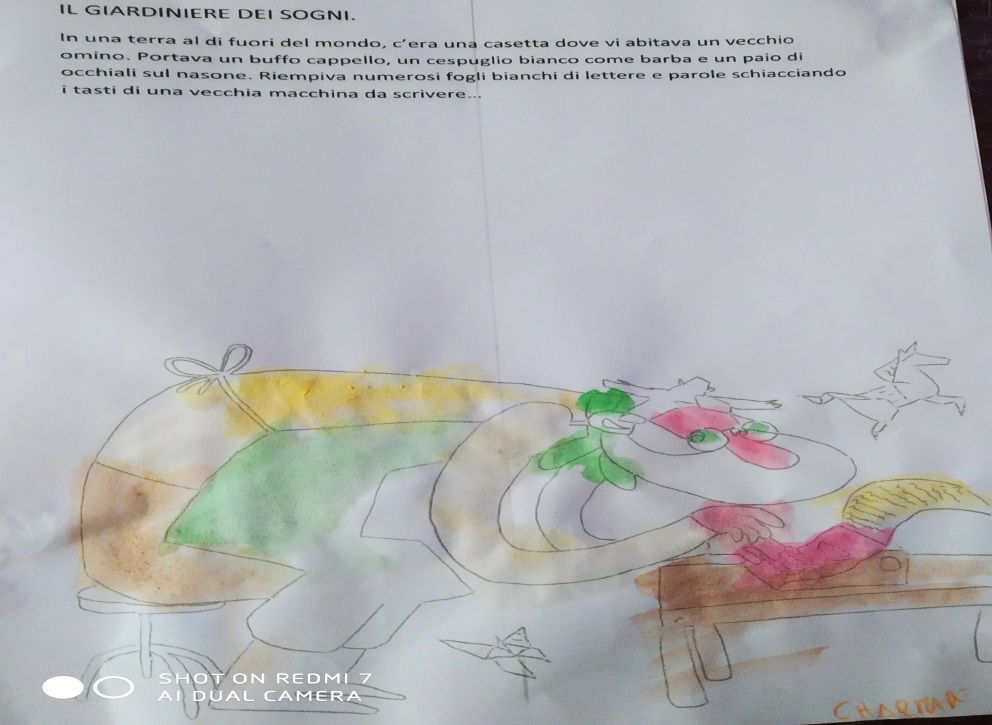 1
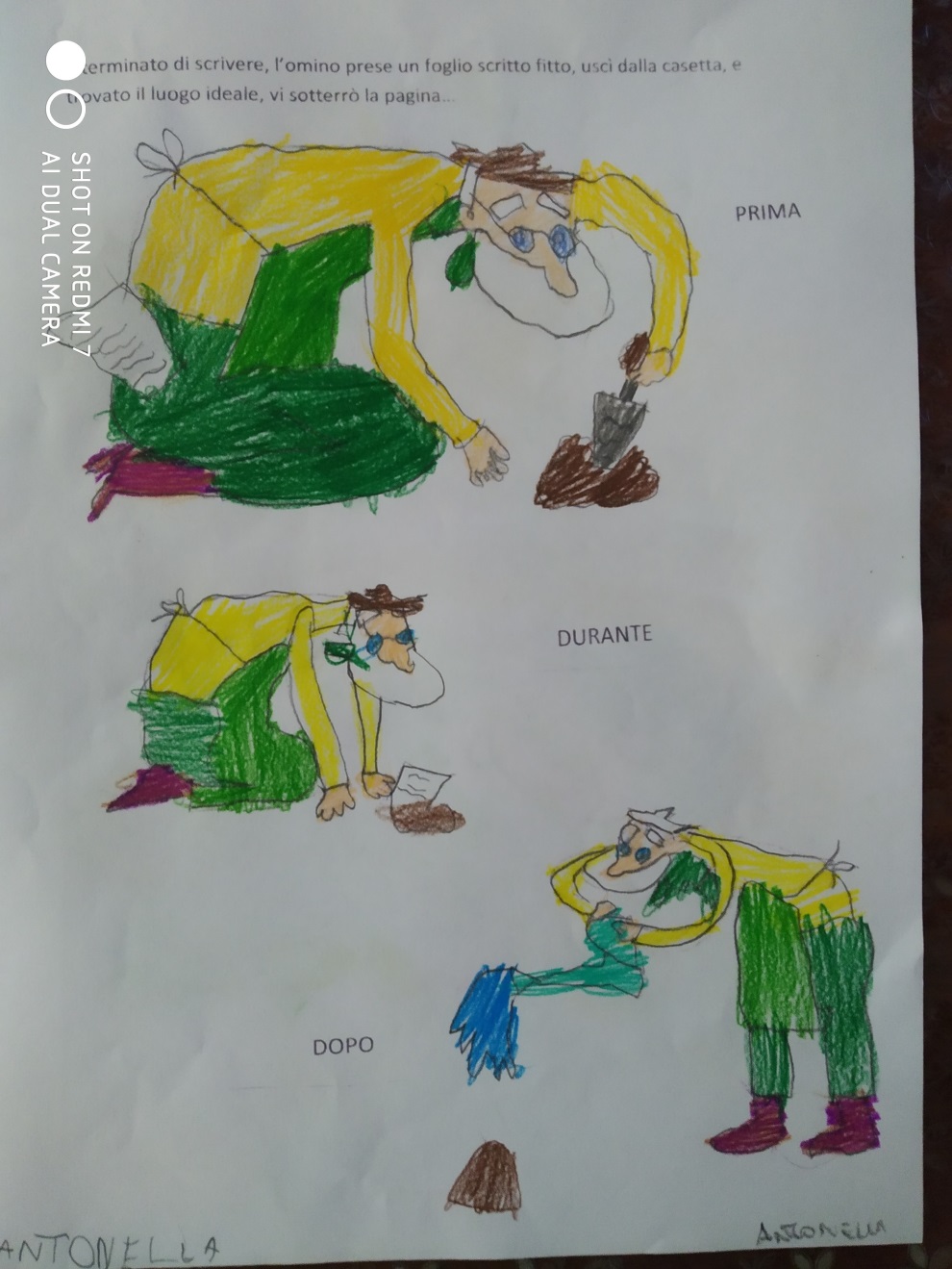 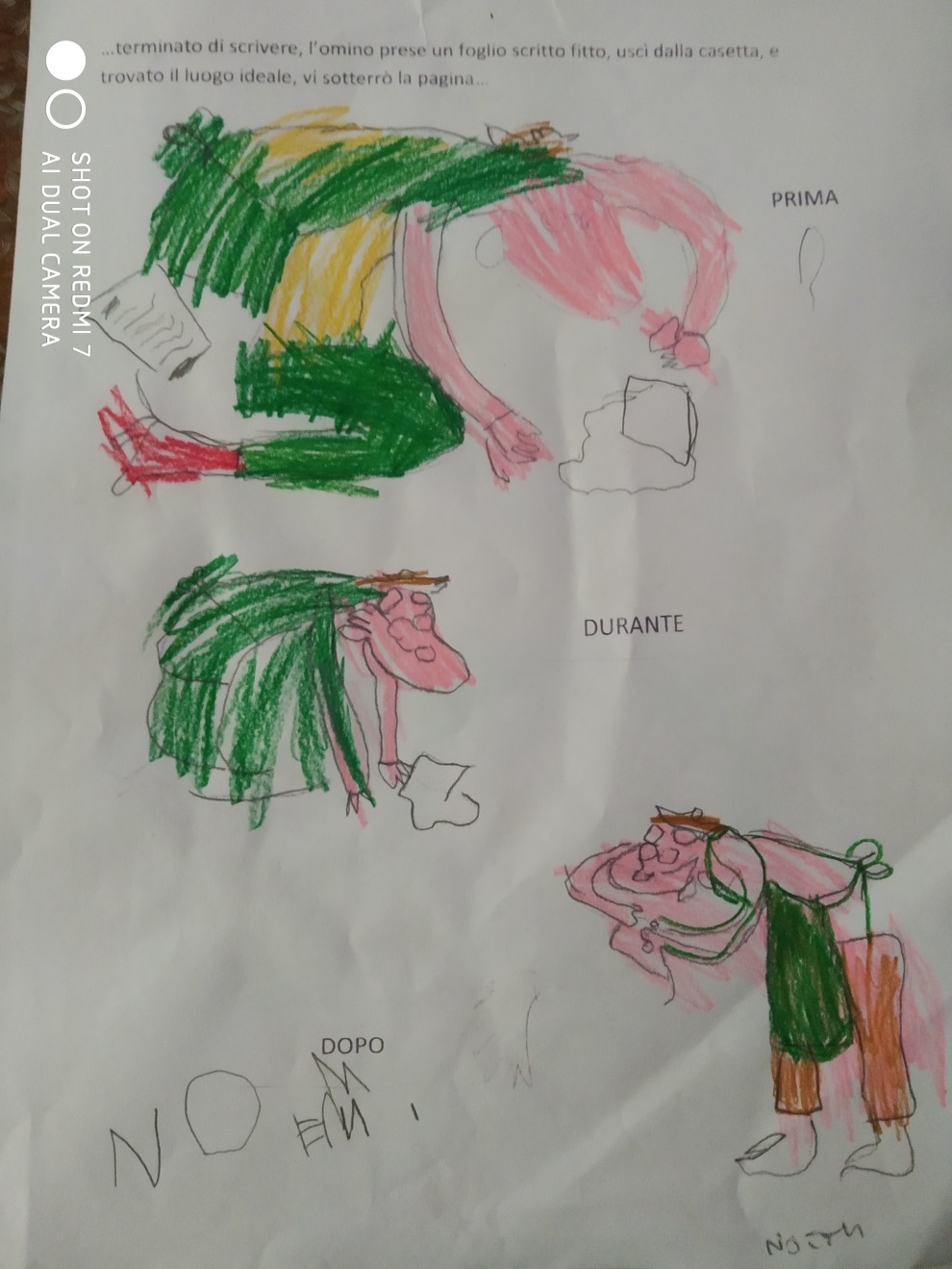 2
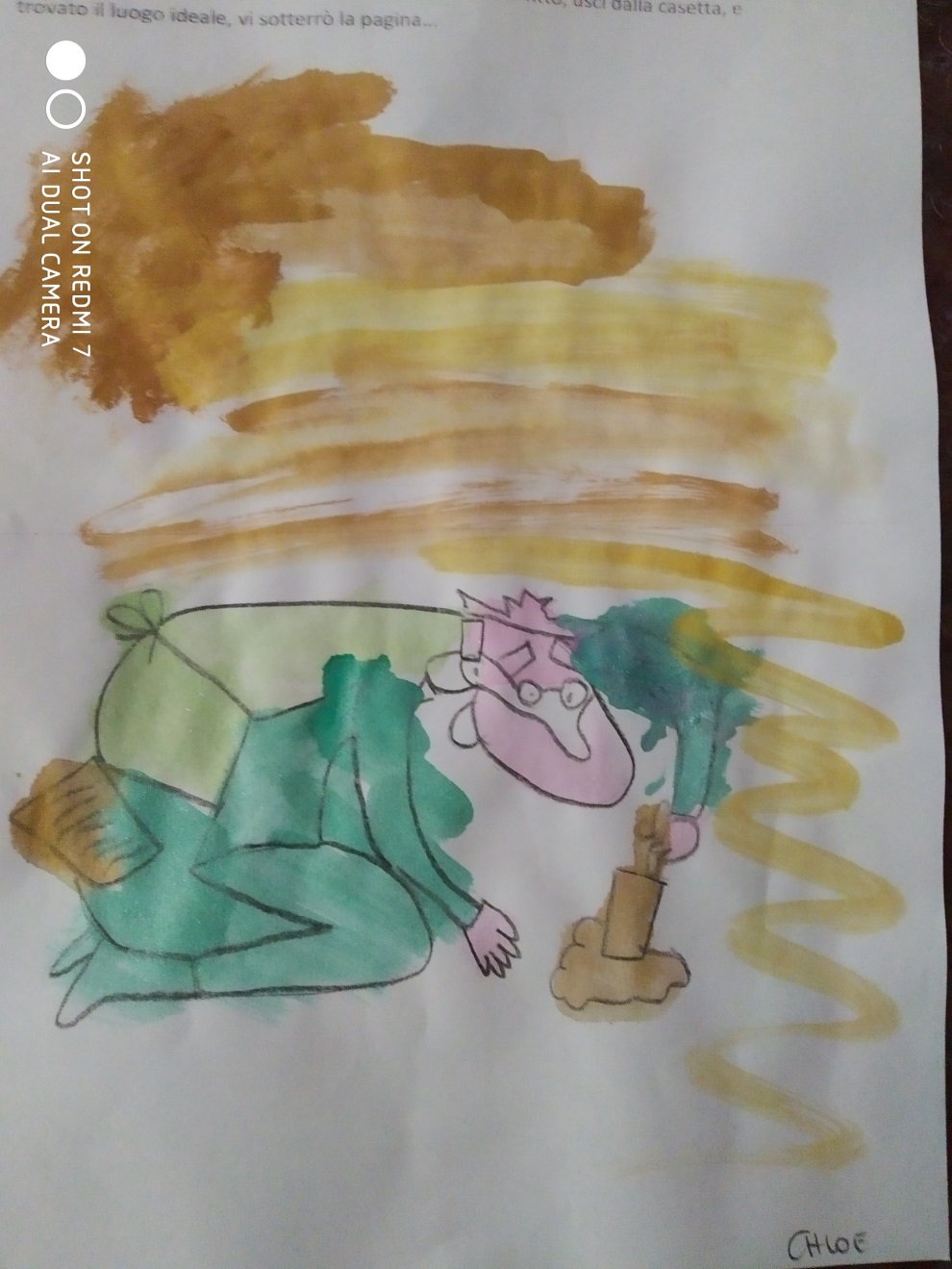 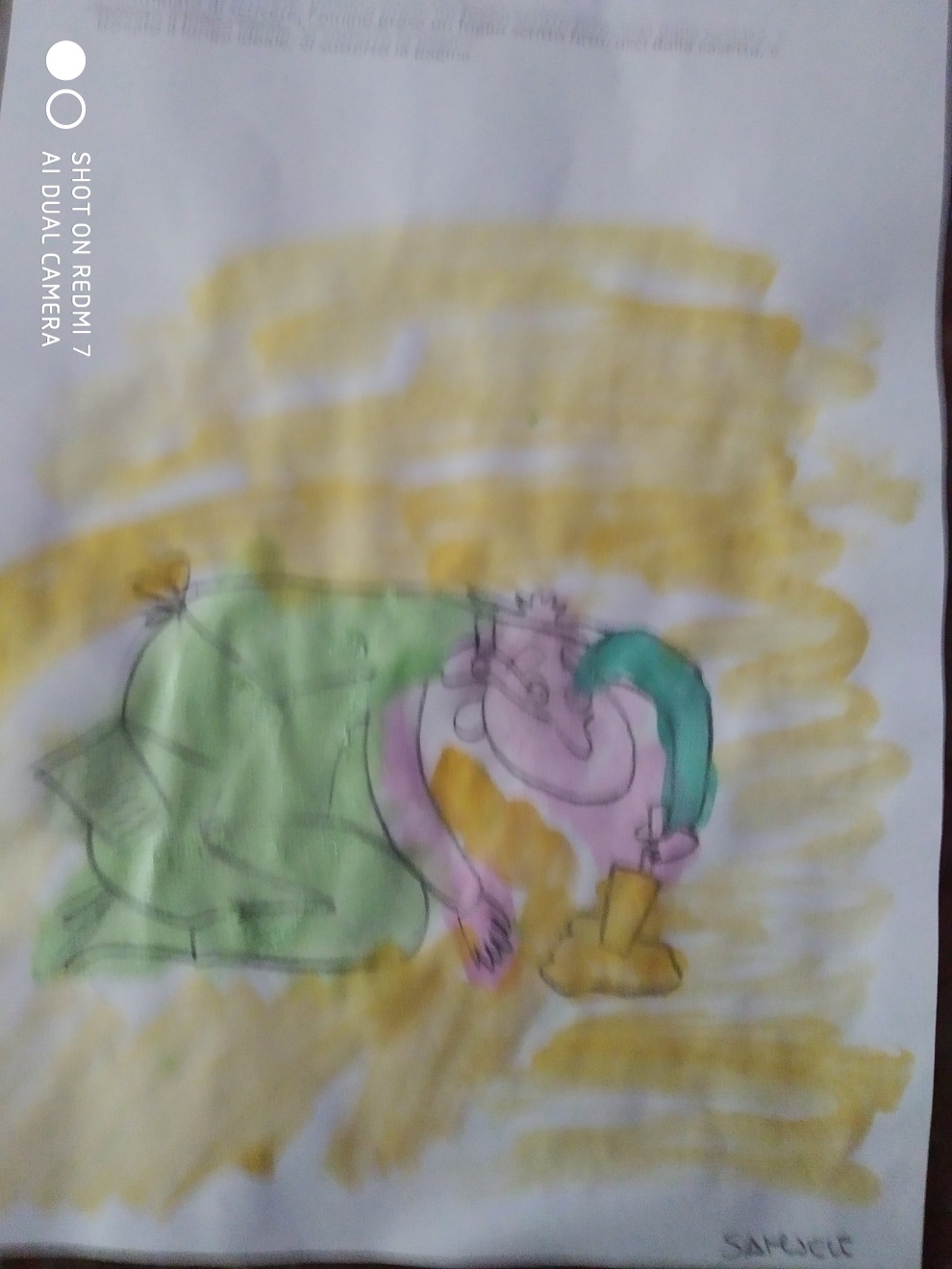 3
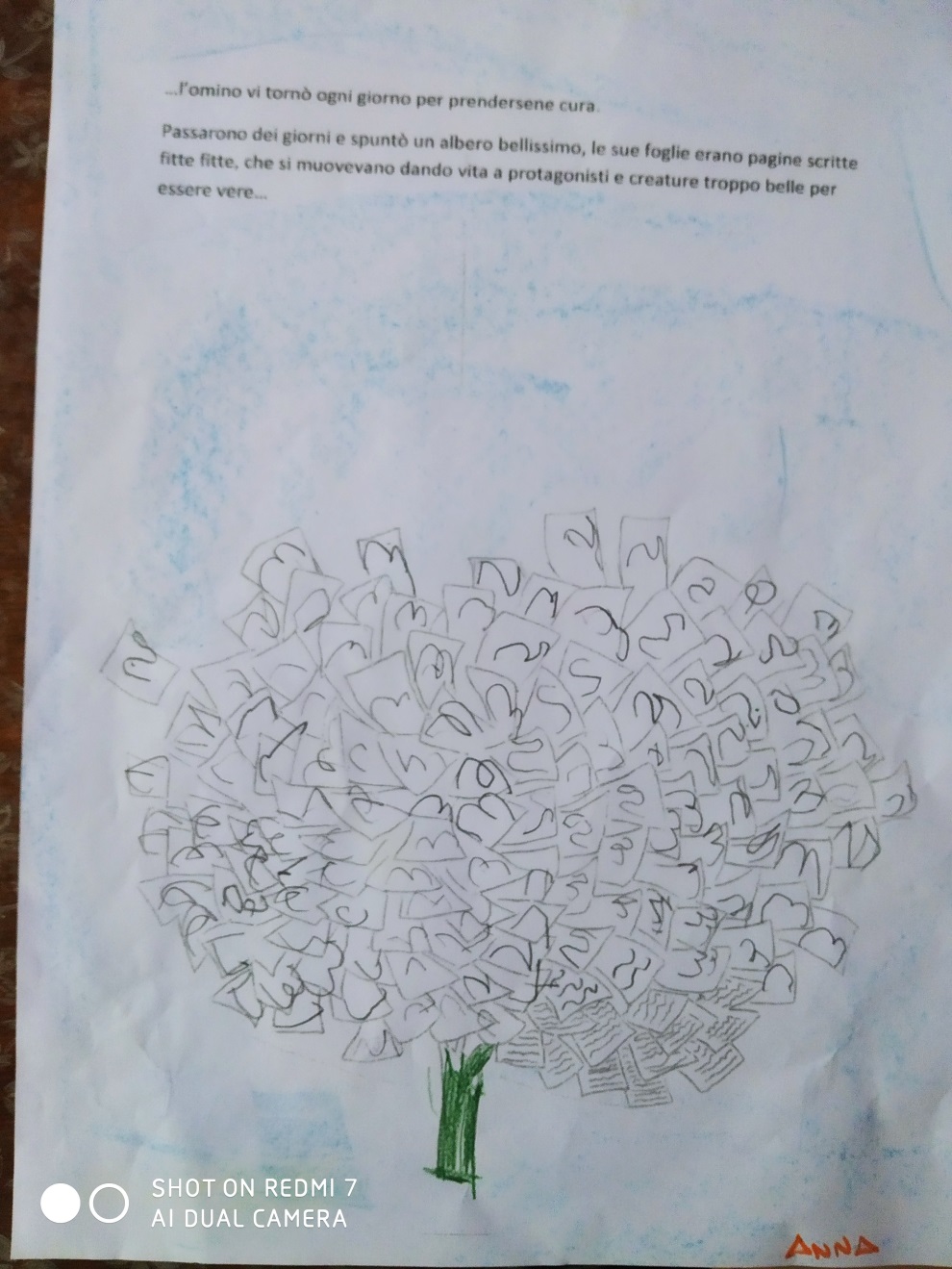 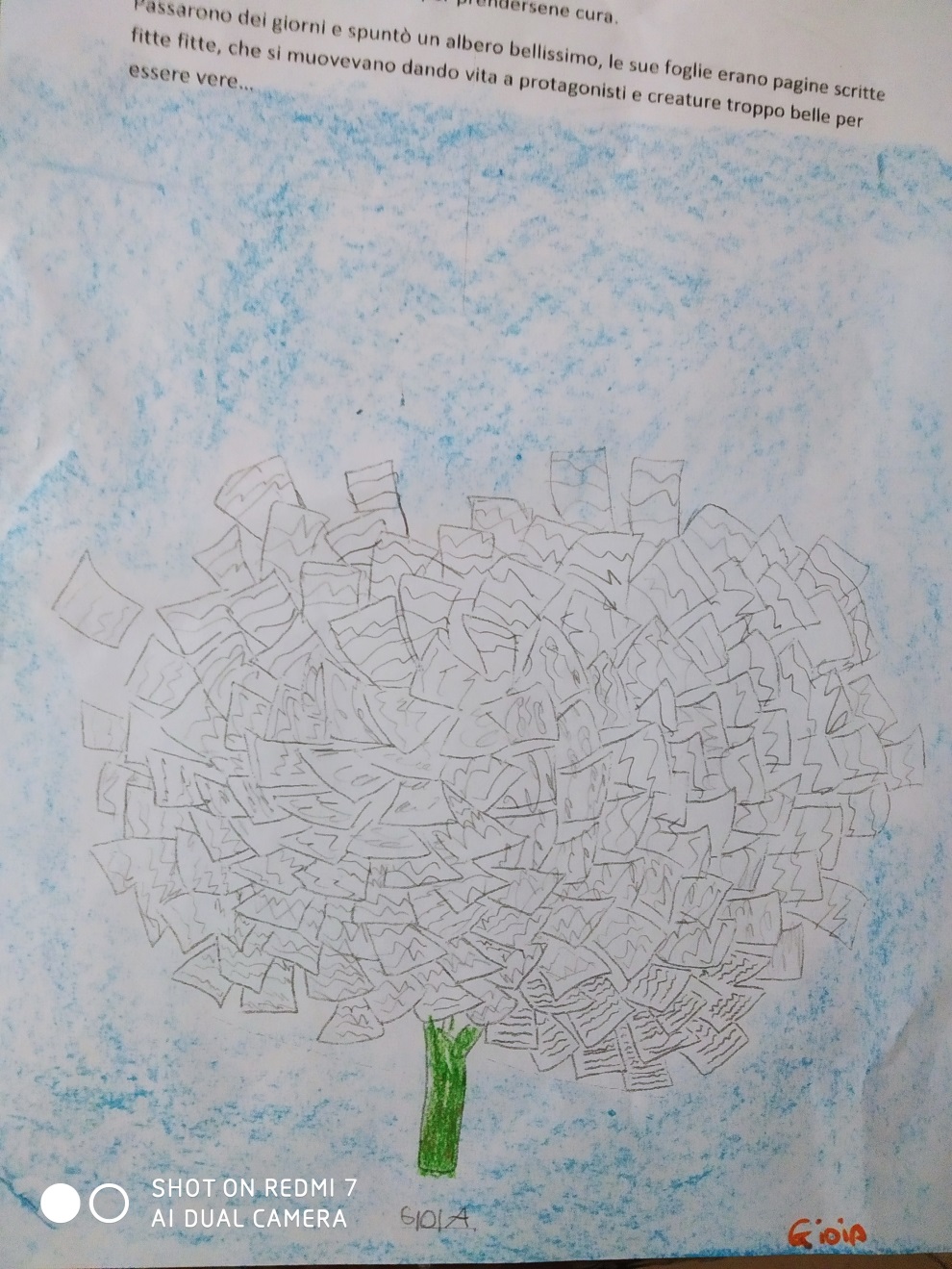 4
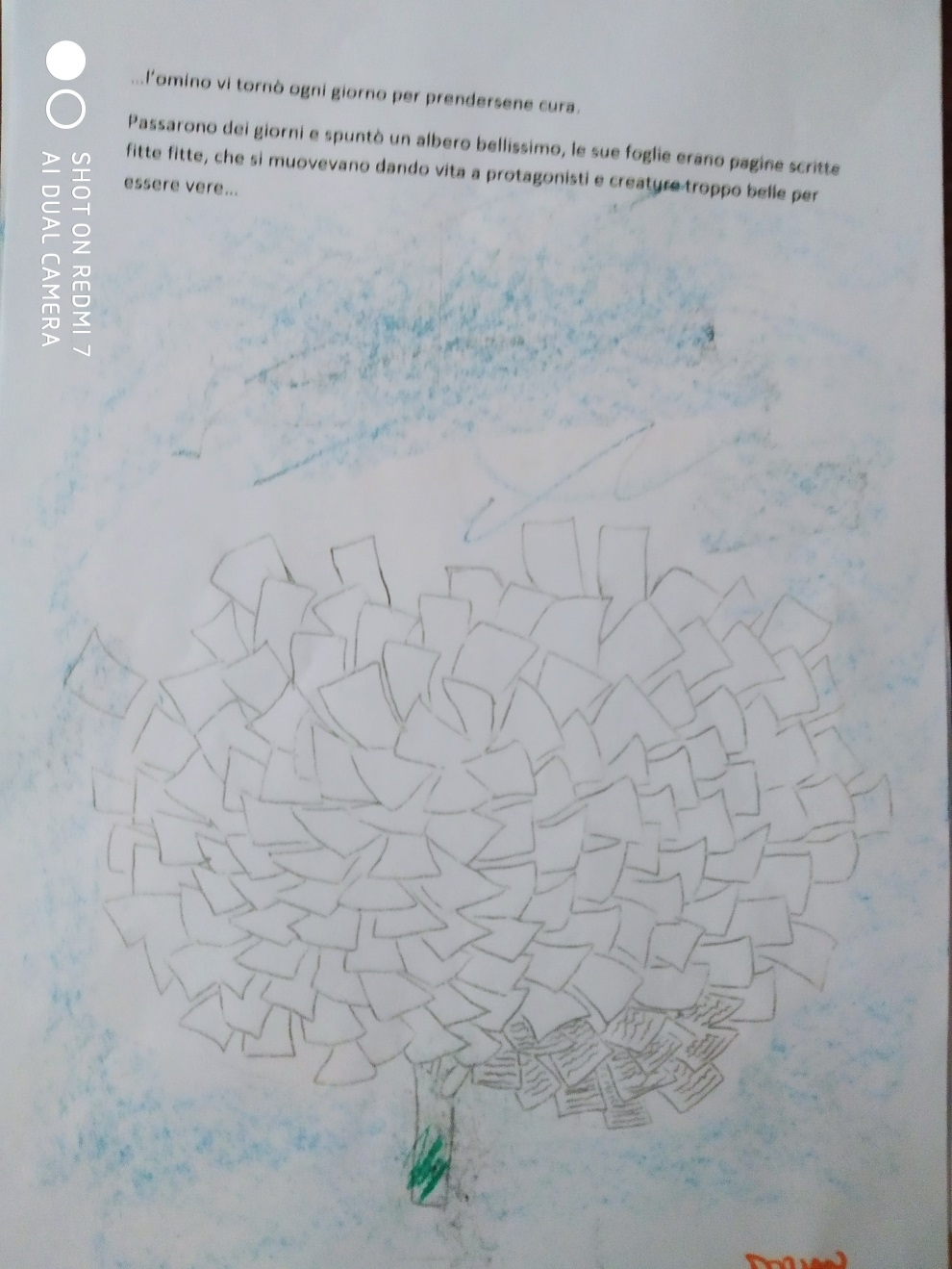 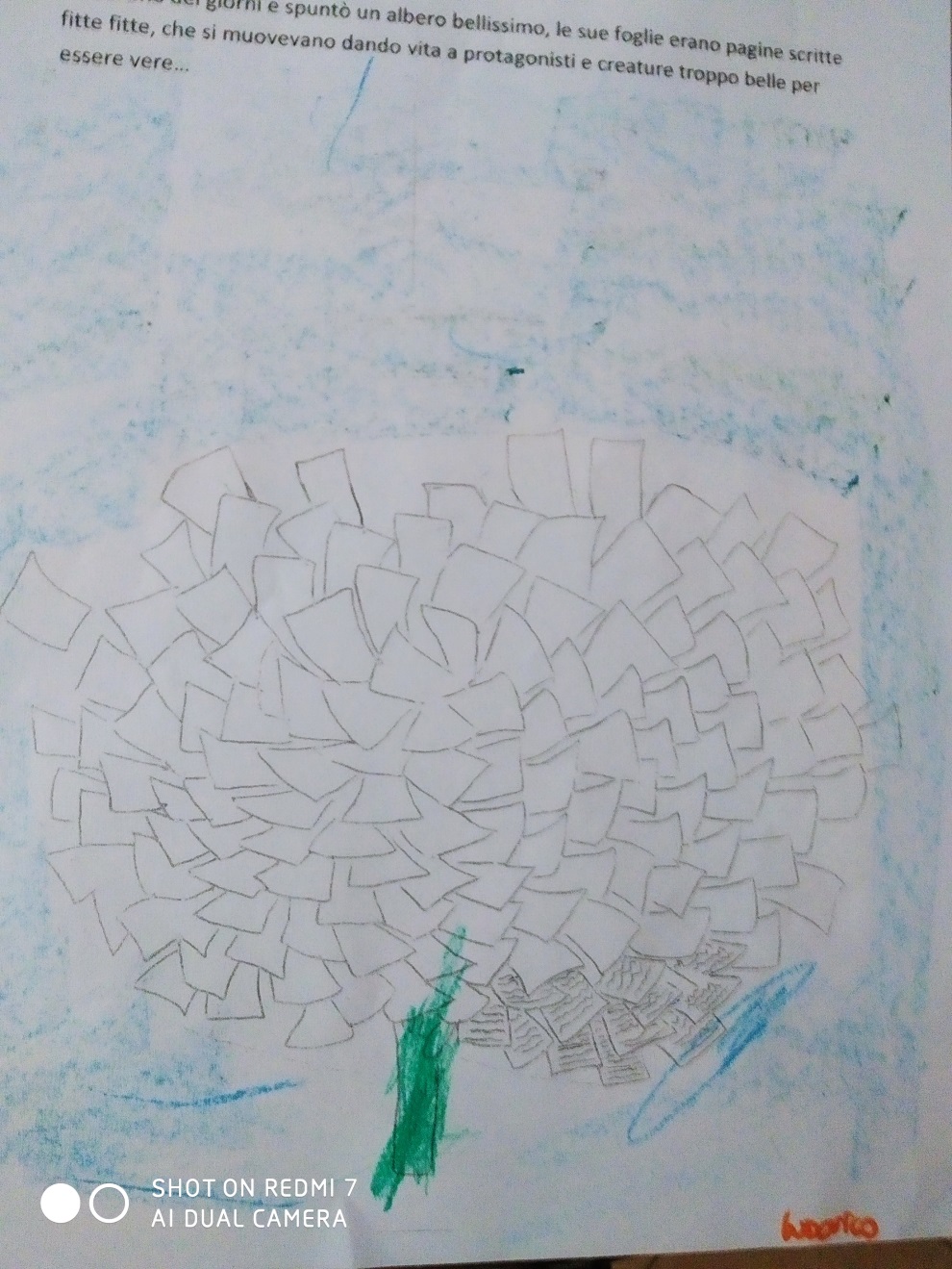 5
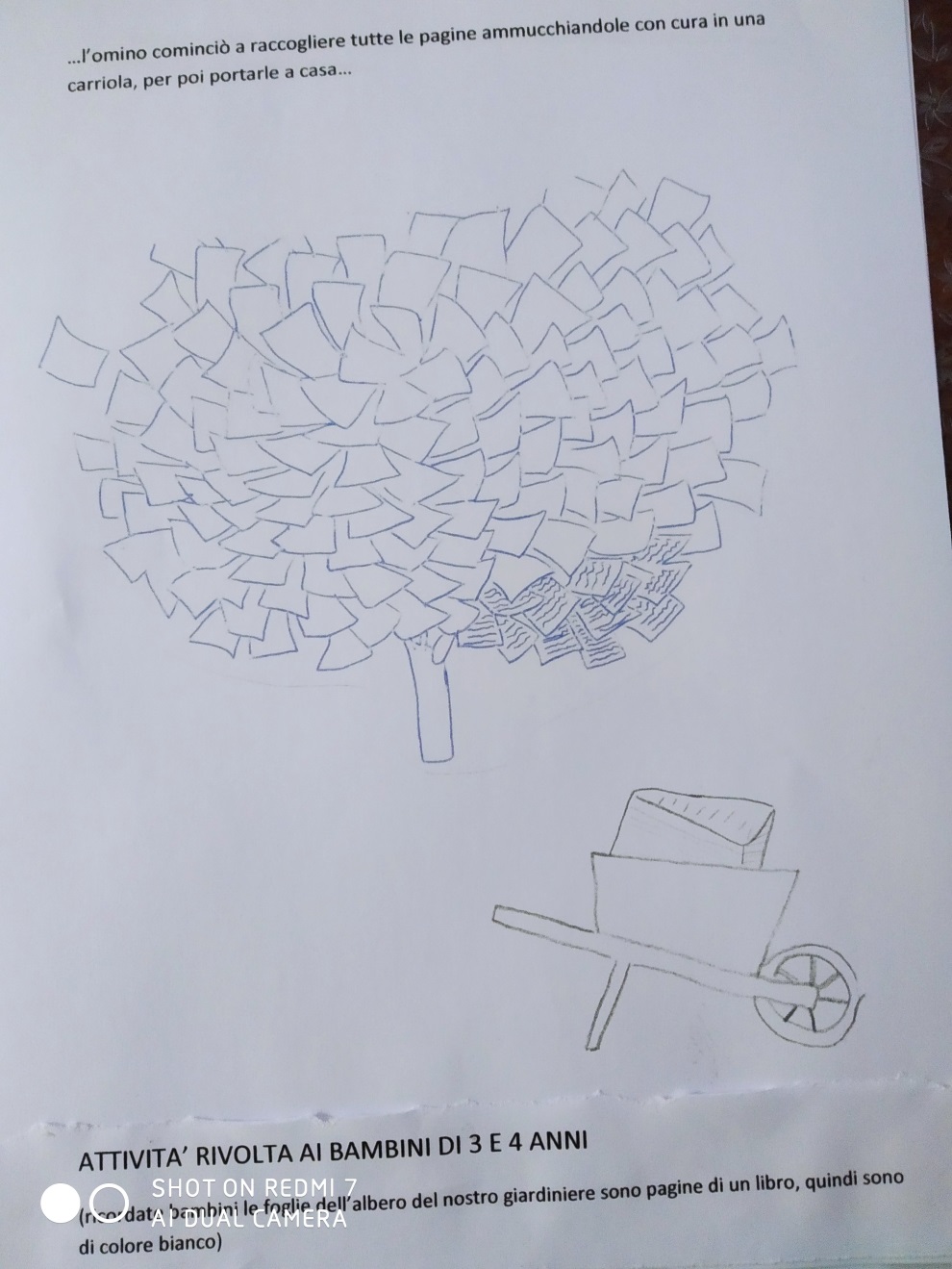 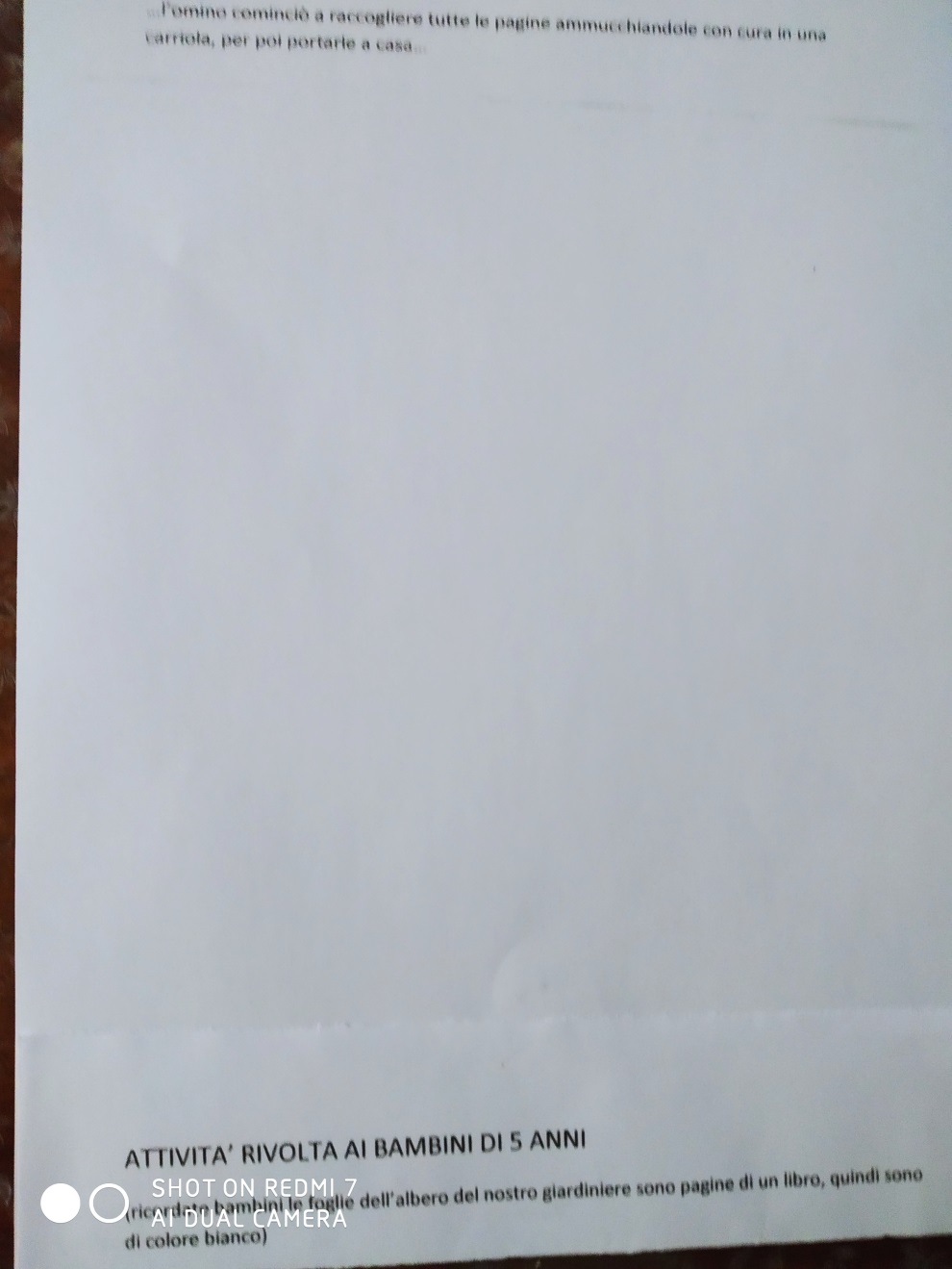 6
Riprendi la scheda giù tra il materiale e completa seguendo le indicazioni delle maestre.
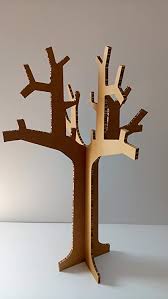 PROVA TU A FARE UN ALBERO 3D, USANDO IL MATERIALE CHE HAI A CASA E USA LA 
FANTASIA PER COSTRUIRE LA CHIOMA. ( Ricorda la chioma del nostro albero non è fatto di foglie)
7